Презентація на тему : “Методика аналізу витрат підприємства”
ЗМІСТ

1.Завдання та інформаційна база аналізу.
2.Аналіз витрат діяльності підприємства.
3.Аналіз операційних витрат діяльності.
3.1.Аналіз витрат на 1 гривню продукції.
3.2.Аналіз витрат за економічними елементами.
3.3.Аналіз операційних витрат діяльності за статтями калькуляції.
3.4.Аналіз прямих матеріальних витрат.
3.5.Аналіз прямих витрат на оплату праці.
3.6.Аналіз непрямих витрат.
4.Визначення шляхів оптимізації операційних витрат.
Витрати підприємства – це сукупність витрат живої та уречевленої праці для здійснення поточної господарської діяльності підприємства, а за натурально-речовим складом – спожита частина матеріальних, трудових та фінансових ресурсів.

Собівартість – це оцінка продукції на базі вартості сировини, матеріалів, палива, енергії, праці та інших ресурсів, що споживаються в процесі її виробництва.

Собівартість реалізованої продукції (товарів, робіт, послуг) – це виражені в грошовій формі поточні витрати підприємства, безпосередньо пов’язані з виробництвом і реалізацією товарів, робіт і послуг.
Витрати звичайної діяльності – це витрати підприємства, пов’язані з будь-якою його основною діяльністю, а також з операціями, що її забезпечують або виникають унаслідок її проведення.

Операційні витрати є основним видом витрат підприємства, безпосередньо пов’язаних з виробництвом і реалізацією продукції (товарів, робіт, послуг).

Витрати на одну гривню продукції – це універсальний показник, який дає можливість оцінити не лише виконання плану за собівартістю продукції, а й дати оцінку її динаміки в будь-якій галузі виробництва, провести порівняльний аналіз собівартості продукції на підприємствах, які випускають однорідну продукцію. Він розраховується як відношення загальної суми витрат на виробництво і реалізацію продукції до вартості випущеної продукції. На зміну витрат на одну гривню продукції впливають відхилення в структурі та асортименті, рівень витрат на виробництво окремих виробів, ціни та тарифи на матеріальні ресурси та оптові ціни на продукцію. Розрахунок впливу цих факторів проводять методом ланцюгових підстановок.
Елементи витрат – це однорідні за складом витрати підприємства, які характеризують використані ресурси незалежно від форми і місця їх використання на той чи інший об’єкт віднесення витрат.

Калькуляційні статті – характеризують склад використаних ресурсів залежно від напрямів і місця їх використання на об’єкт витрат, тобто групування затрат за статтями калькуляції вказує, на що конкретно та в яких розмірах використані ресурси.

Метод аналізу собівартості за калькуляційними статтями – це порівняння фактичних витрат з плановими за кожною статтею, визначення суми економії чи перевитрат.
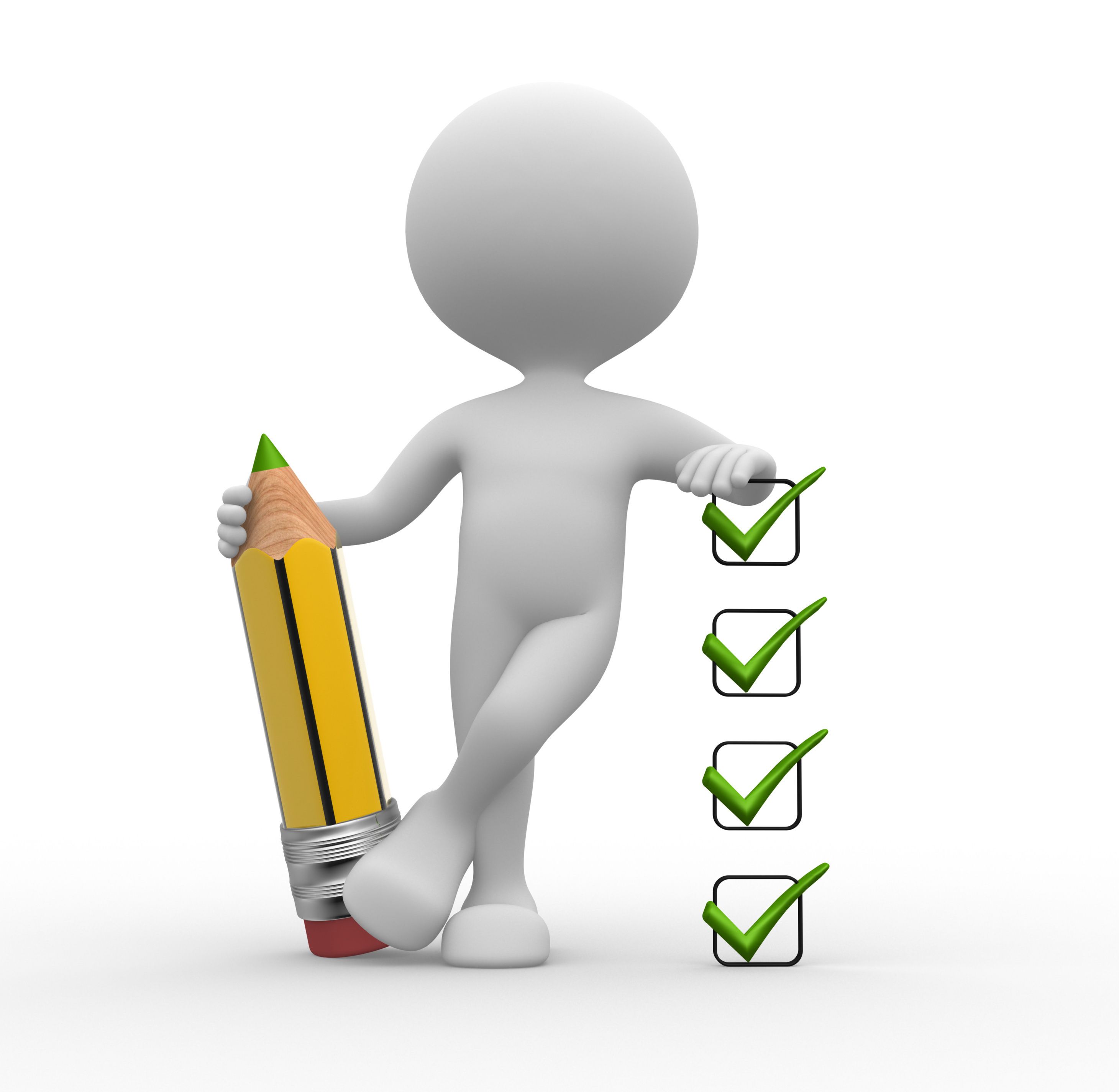 Прямі витрати – це витрати, які безпосередньо пов’язані з процесом виробництва або реалізації певного виду продукції та які прямо відносять до собівартості виробленої продукції.

Непрямі витрати – пов’язані з виробництвом кількох видів продукції, їх розподіляють за об’єктами калькуляції пропорційно до відповідної бази (основної і додаткової заробітної плати робітників або всіх прямих витрат тощо). Прикладом непрямих витрат є загальновиробничі витрати, витрати на утримання основних засобів.
Дисперсійний аналіз – це статистичний метод аналізу результатів спостережень, які залежать від різних одночасно діючих факторів, вибору найважливіших з них та оцінки їх впливу. Завдання дисперсійного аналізу – дати оцінку співвідношення між факторами для того, щоб визначити суттєвість або несуттєвість різних умов спостереження.

Методи математичного програмування – призначені для оптимізації господарської діяльності. З їх допомогою оцінюють ступінь досягнення потенціалу, визначають “вузькі місця”, ступінь конкурентності та дефіцитності.
Відносний рівень витрат визначають шляхом віднесення витрат будь- якого функціонуючого підрозділу до відповідних показників конкурентів.

Поточні резерви зниження собівартості включають усі види непродуктивних витрат (явні і приховані), також перевитрати ресурсів і надмірні витрати горошових коштів, виявлені в ході аналізу.

Перспективні резерви – це збільшення обсягів виробництва продукції за рахунок зменшення її собівартості, впровадження досягнень науково- технічного прогресу та спеціалізації, кооперування й комбінування виробництва.
Контрольні запитання:
1.Необхідність та інформаційні джерела аналізу витрат підприємства.
2.Яких найбільш важливих принципів повинні дотримуватися підприємства для обліку доходів та витрат? Наведіть приклад.
3.Загальна схема формування операційних витрат підприємства та їх аналізу.
4.Охарактеризувати	основні статті калькуляції операційної собівартості товарної продукції.
5.Як групуються операційні витрати на виробництво за економічними елементами ?
6.Аналіз прямих матеріальних витрат (вплив факторів першого порядку).
7.Як розрахувати резерв зниження собівартості за рахунок зниження матеріаломісткості продукції ?
8.Які основні напрями аналізу фонду оплати праці?
9.Як розрахувати резерв зниження	собівартості	за рахунок зниження оплатомісткості продукції ?
10.За допомогою якого показника доцільно оцінити динаміку непрямих витрат?
11.Методика аналізу адміністративних витрат.
12.Методика аналізу витрат на збут.
13.Методика аналізу інших операційих витрат.
14.Що означає поняття « ефект масштабу»?
15.Основні напрямки оптимізації операційних витрат.
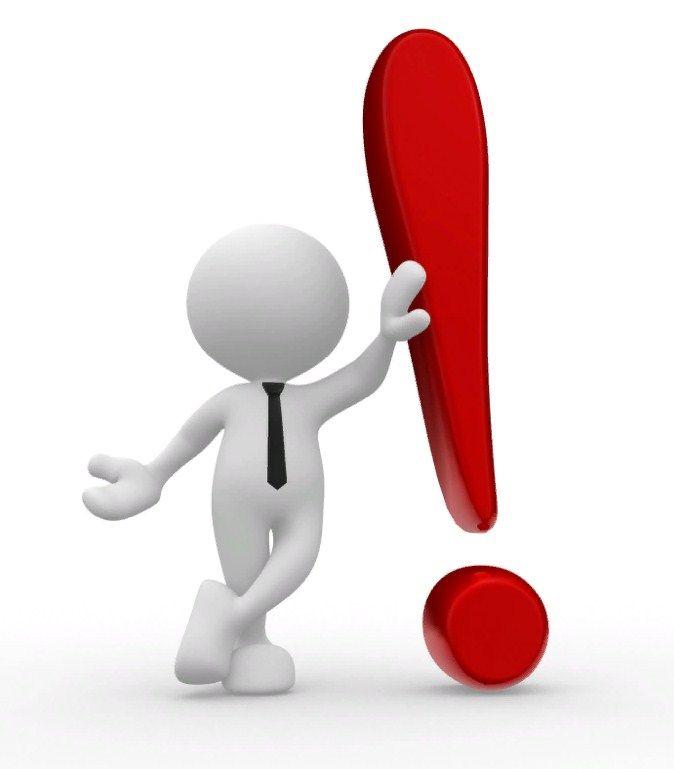